An insight into adult physical activity behaviour in
East Riding
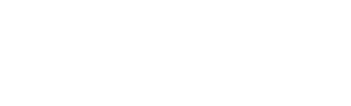 November 2023
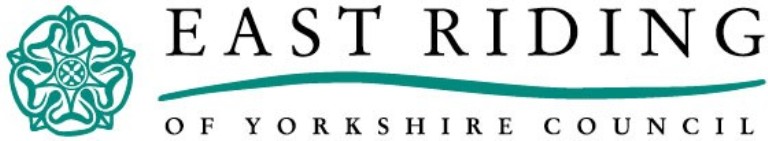 (Sport England Adult Active Lives Survey 2021-22)
Inactivity rates for certain demographic groups can show considerable ups and downs because of smaller sample sizes. At this level it can be more meaningful to concentrate on long-term patterns rather than specific yearly figures
290,000
140,000
10,000
4%
18%
44%
increase
increase
increase
What do we know about inactivity in our community?
The measures we use are inactive and active:

By inactive, we mean those that are doing less than 30 minutes of physical activity a week

By active, we mean those that are doing 150+ minutes of physical activity a week
While fewer adults in our community face inactivity than ever-before, 
One in four adults continue to experience it
Currently, 25% of adults are inactive
71,000
45,000
21,000
5,000
(16%)
7%
2%
[Speaker Notes: No activity at all – doing nothing
Missing the intensity – light only activity only
Not active for long enough – doing 1-29 minutes of activity]
Some people are more likely to experience inactivity than others
Age
Social status
Limiting illness
Women may be  experiencing less inactivity, while men's experience remains unchanged
People with lower income levels tend to experience higher levels of inactivity.(NS SeC 6-8).
People with a limiting illness or disability are twice as likely to experience inactivity.
Trends suggest women are gradually experiencing less inactivity, while men's experience remains stagnant
Currently 38,000 women and 34,000 men are inactive
Inactivity in the least affluent households remains high (NS SeC 6-8)
Our lowest income households still face a stark inequality compared to our wealthiest, despite signs of a slight narrowing of that gap
Adults with a limiting illness or disability are facing inactivity at a rate unchanged since 2015. 
They are twice as likely to experience inactivity compared to those without, revealing a stark inequality.
How do we get our minutes?
Over the years, adults in the East Riding have cut back on the time they spend being active
Total minutes includes all activities:

Traditional sport, fitness, dancing, gardening, cycling and walking for leisure or travel

Minutes from traditional sport are recovering from pandemic lows
Average minutes per person per week
There are some positive signs following the COVID-19 pandemic but it's remains to be seen if this will be a lasting trend
[Speaker Notes: 15-16            627 
16-17            585 
17-18            539 
18-19            612 
19-20            581 
20-21            526 
21-22            600]
The amount of time we spend walking is on the rise
Walking just 4,000 steps a day can cut the risk of dying from any cause

Each additional 1,000 steps are associated with a further 15% reduction in risk
Average minutes per person per week
Time spent walking for travel has recovered since the COVID-19 pandemic
The number of minutes spent walking for leisure is driving the overall increase
Source: European Journal of Preventive Cardiology, The association between daily step count and all-cause and cardiovascular mortality, August 2023
[Speaker Notes: 15-16 16-17 17-18  18-19 19-20  20-21 21-22  
All Walking 	277,    261,    262,    291,    288,    273,    297 
Walk leisure 	193,    179,    141,    213,    216,    207,    216 
Walk travel 	84,      82,      121,    78,      72,      67,      81]
Differences across our place
4 in 10 adults living in the poorest neighbourhoods are inactive (most deprived, 40%)
Compared to around 2 in 10 adults living in the wealthiest neighbourhoods 
(least deprived, 23%)
Appendix
Census provides an insight into the demographic makeup in our area compared to England
[Speaker Notes: England 	The Humber	East Riding
Male 	48.4% 	48.9%	48.5%
Female 	51.6% 	51.1%	51.5%
0-15 	18.6% 	17.8%	15.8%
NS SeC 9 	7.7% 	5.8%	4.6%
Unemployed  	2.9% 	2.9%	2.0%
Student 	5.8% 	4.1%	3.2%]
[Speaker Notes: 21-22 inactive population
2021 census population
Rounded to 1000]
There are some stark inequalities
in inactivity rates amongst our population
Most inactive people do nothing